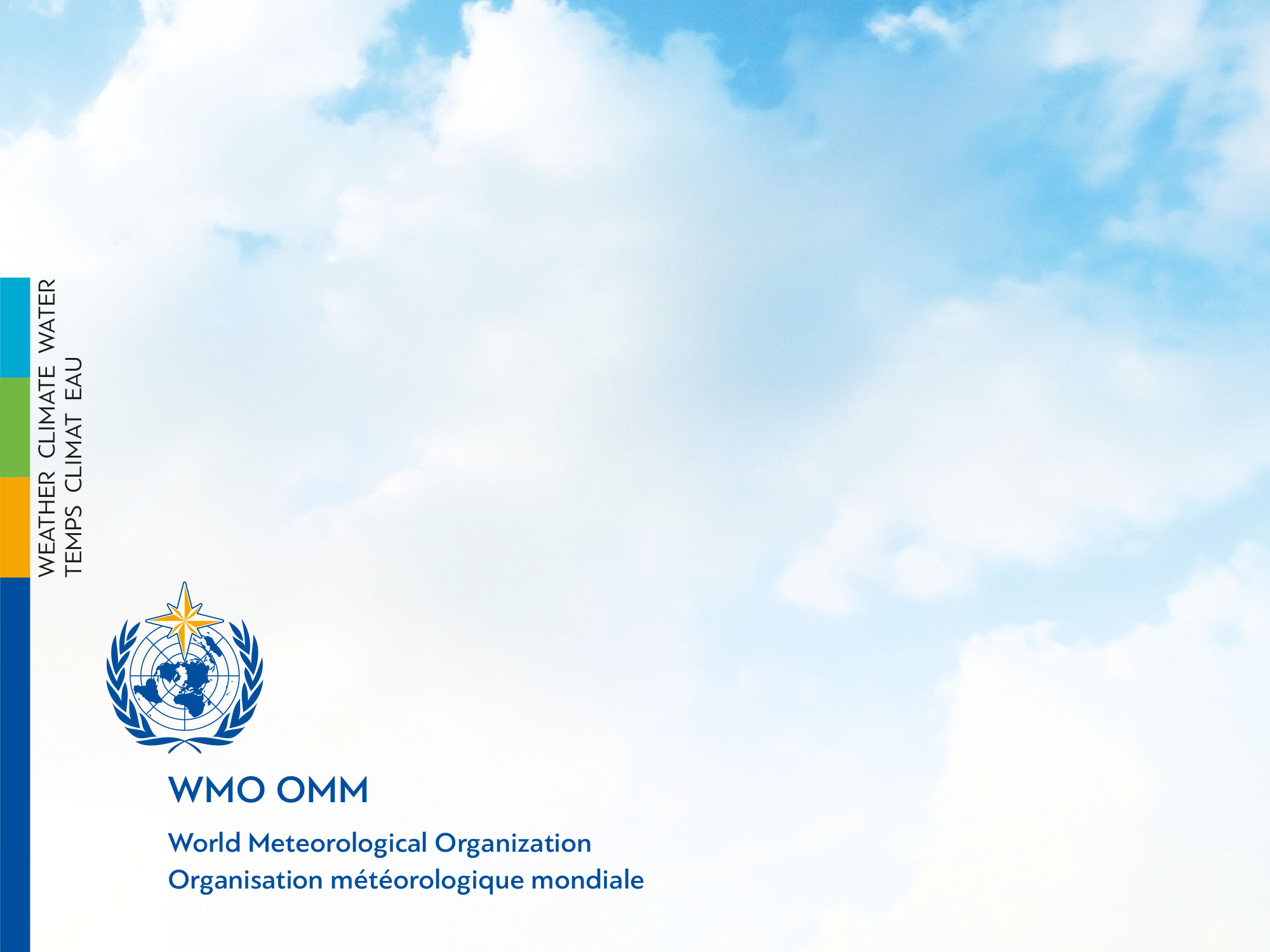 OSCAR/Surface: Advanced API & AWS
OSCAR/Surface Webinar 14 January 2019


Online recording
OSCASR/Surface Webinar 14 January 2019
The OSCAR/Surface webinar
Monthly  webinar with varying topic
Audience are OSCAR/Surface Focal Points and Users
Every first Monday of the month 11 UTC
Hosted in the WMO Webex
Please suggest topics
Outline
The OSCAR/Surface webinar
OSCAR/Surface API (M2M)
XML interface
JSON interface

How to connect  to the API
API documentation
Interactive : create & modify a station with XML
Automatic Weather Station vs. Manual observations in OSCAR
Q&A
The OSCAR/Surface API
Send and retrieve informationfrom/to OSCAR/Surface inJSON/XML
For example
 - Search stations
 - Download WMD XML representation of station
 - Upload station
OSCAR DB
API
External system
Donwload/upload XML
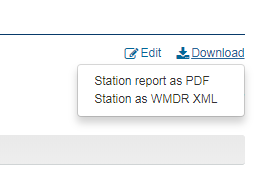 Download XML
Via station report
Via API 
Upload XML to make changes
For testing, use «XML submission»
For production, use «OSCAR token»
The OSCAR/Surface APIUsage
Obtain access token to OSCAR/Surface API
Encode station fully or partly in WMD XML
Send WMD XML file (and token) to the API endpoint
XML is first validated, only valid XML files are proccessed
New station is created if station does not exist yet (WIGOS ID!)
Station is updated if already existing 
Add information if it does not exist already (gml id)
Correct information if it exists already (gml id)

Process status code to know if update succeeded
How to obtain & use an access token
Login as OSCAR national focal point
Access “manage machine access” in the “management” menu
Use token in header of HTTP request «“X-WMO-WMDR-Token”
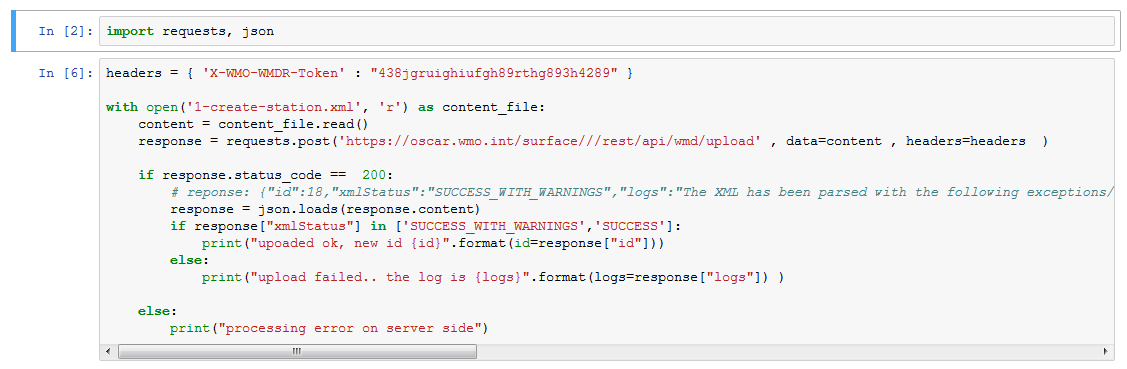 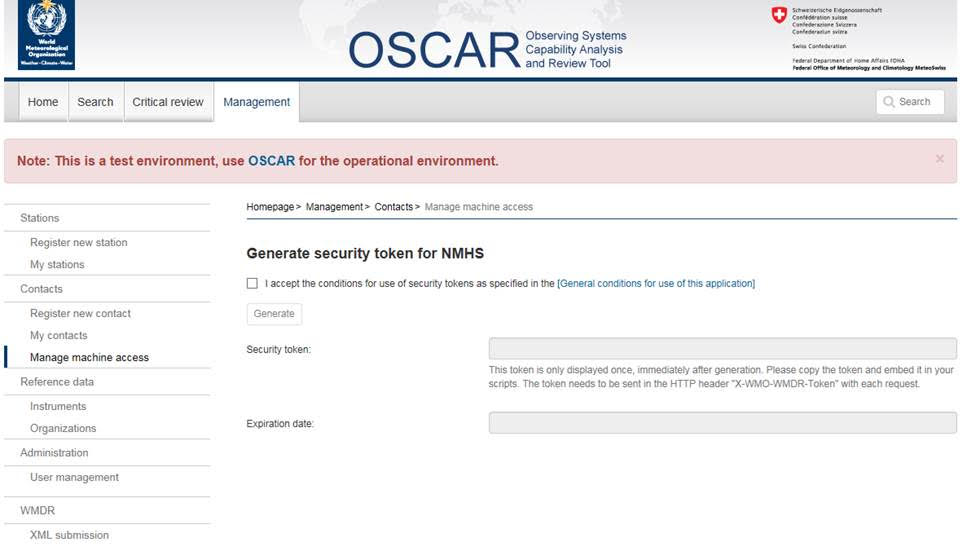 API documentation
Full documentation in OSCAR/Surface User Manual
Important endpoints
XML download  
https://oscar.wmo.int/surface//rest/api/wmd/download/#WIGOS-ID# (replace WIGOS ID)
XML upload   
		https://oscar.wmo.int/surface//rest/api/wmd/upload  (add header «X-WMO-WMDR-Token»)
III. 	Search:   
		https://oscar.wmo.int/surface//rest/api/search/station?
Parameters: facilityType, stationClassprogramAffiliation, wmoRegion, territoryName, organization, variable, climateZone,  latitudeMin, 
latitudeMax, longitudeMin,longitudeMax, elevationMin, elevationMax
(see codelist on next slide for codelist values)
Reference documents
WIGOS Metadata Standard
https://library.wmo.int/opac/doc_num.php?explnum_id=3653
WIGOS Metadata Schema
schemas.wmo.int/wmdr/
WIGOS Guide
http://www.wmo.int/pages/prog/www/wigos/WGM.html
WMDS Code Lists
http://test.wmocodes.info/wmdr/ (will be pushed to http://codes.wmo.int/)
https://drive.google.com/open?id=1rbCY6IfCcp2-Djt4548TPt__1eZJwpEj2A3w0f7Vi94 (more code lists for approval)
Manual vs. Automatic station in OSCAR
Specified in Deployment of an observation:
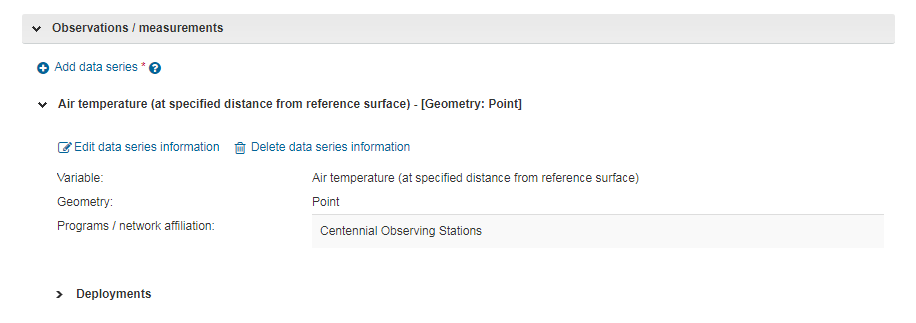 Manual vs. Automatic station in OSCAR
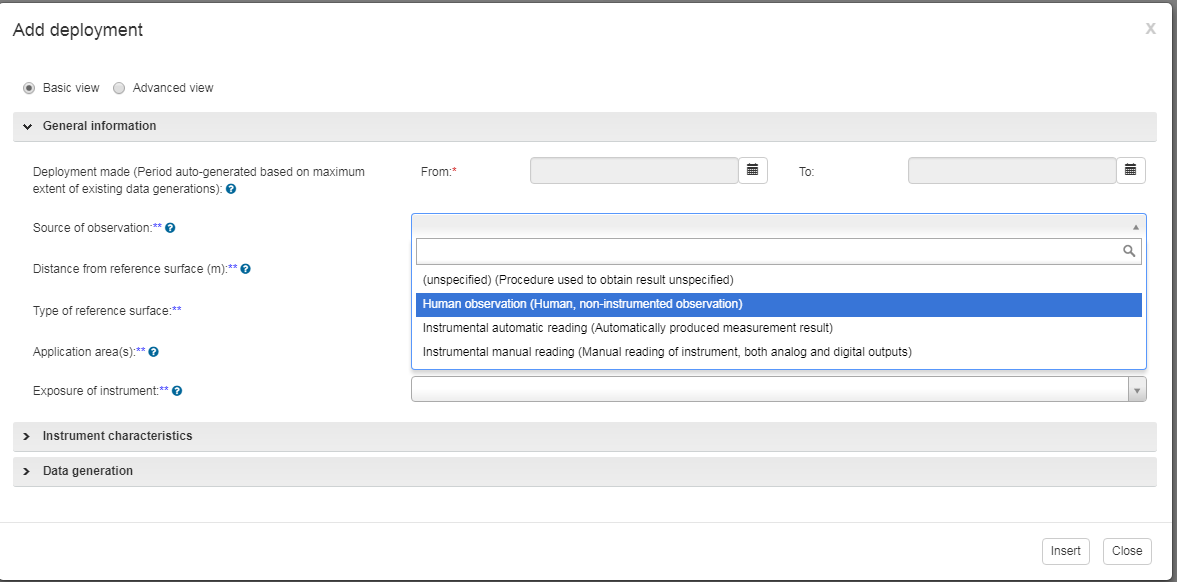 Manual
Automatic
Example deployment automatic observation
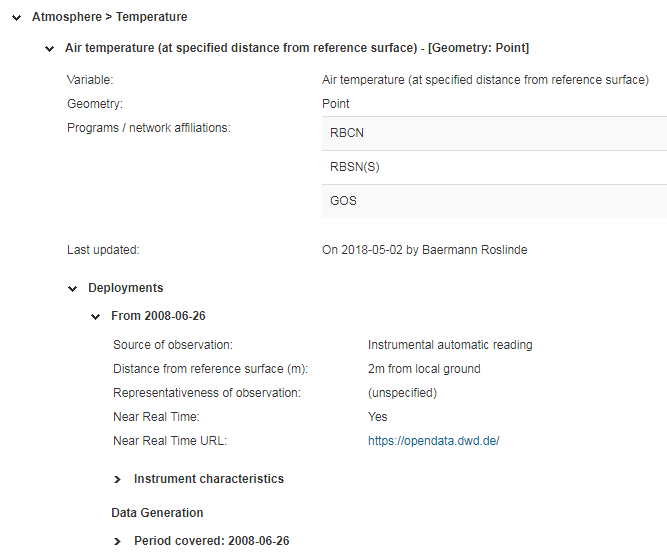 Example deployment manual observation
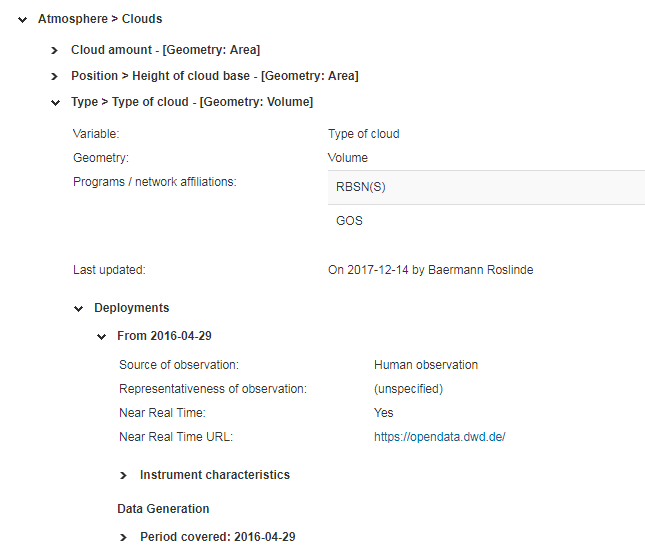 Other relevant fields
Instrument type 
Observation type
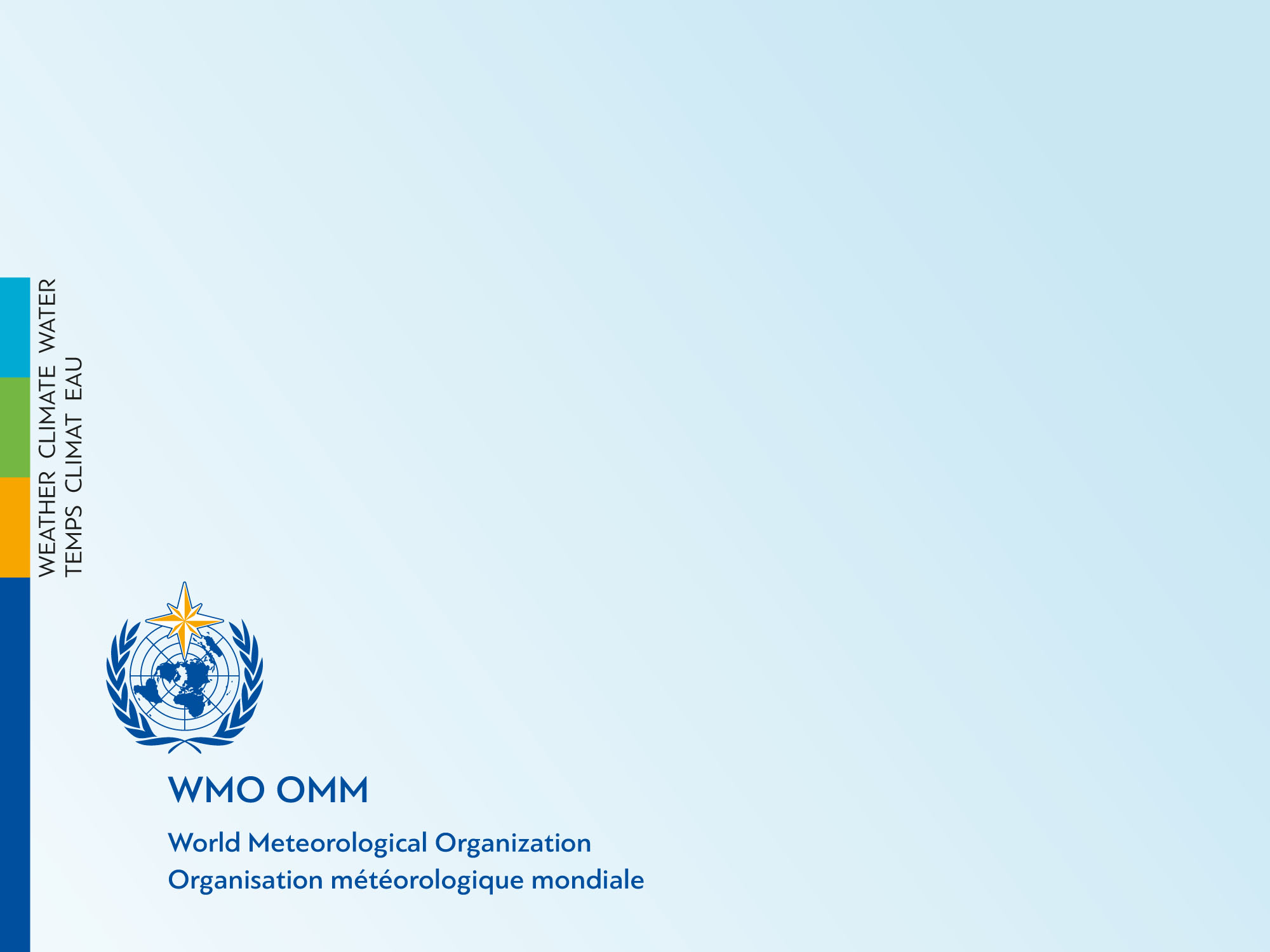 Thank you

Questions?